Aljabar Matriks dan Vector Random
Agenda
3
Basic Matrik
4
Konsep
6
Vector Mean
11
14
Basic Matrix
3
3
Dasar-dasar Matrix pada metode multivariat adalah sebagai berikut :

Data multivariat dapat dengan mudah ditampilkan sebagai array angka
Metode multivariat sangat difasilitasi dengan penggunaan aljabar matriks
Konsep yang sangat mendasar yang penting untuk interpretasi geometris dan penjelasan aljabar teknik statistik
Mempelajari dasar-dasar aljabar matriks
4.Dasar Matrix
Array x dari n bilangan real x1, x2, …. , Xn disebut vektor, dan ditulis Seperti berikut:
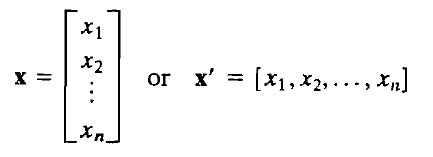 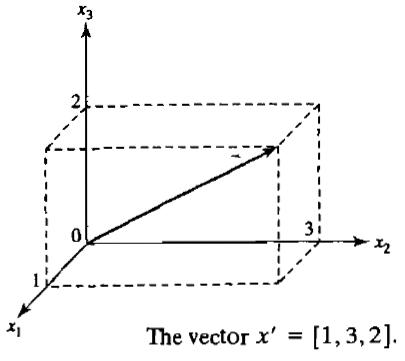 Vektor x dapat direpresentasikan secara geometris sebagai garis berarah dalam n dimensi 
Komponen X1 di sepanjang sumbu pertama, x2 di sepanjang sumbu kedua, .,. , dan Xn sepanjang sumbu ke-n. 
Untuk n = 3 dapat dilihat seperti pada gambar.
Dasar Matrix
5
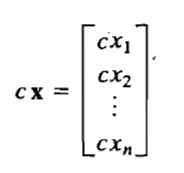 Suatu vektor dapat diperbesar atau diperkecil dengan mengalikannya dengan suatu konstanta c. Secara khusus, kita mendefinisikan vektor c x matrix
Vektor dapat ditambahkan. 
Penambahan x dan y didefinisikan sebagai berikut:
cx adalah vektor yang diperoleh dengan mengalikan setiap elemen dari x dengan c
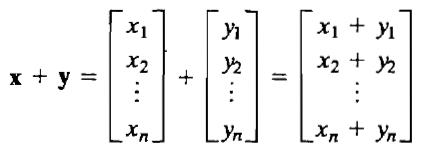 Dasar Matrix
6
Vektor memiliki arah dan panjang. Dalam n = 2 dimensi seperti gambar berikut
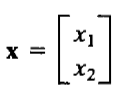 Panjang x, ditulis L., didefinisikan sebagai berikut:
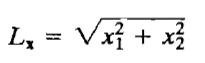 Secara geometris, panjang vektor dalam dua dimensi dapat dilihat sebagai sisi miring dari segitiga siku-siku. Seperti Gambar berikut
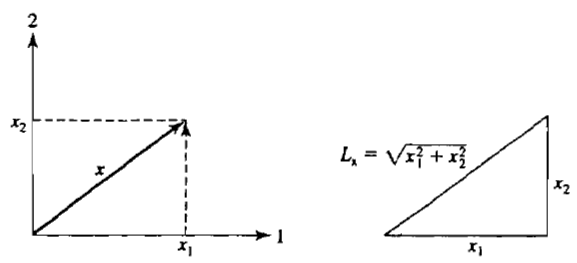 Panjang vektor x' = [x1, x2,… xn], dengan n komponen, didefinisikan berikut
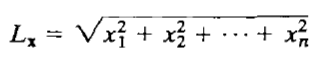 Perkalian vektor x dengan skalar c mengubah panjangnya
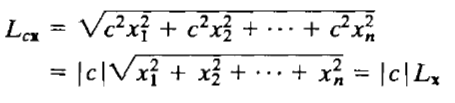 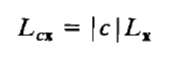 Dasar Matrix
7
Dengan menggunakan perkalian dalam, kita mendapatkan perpanjangan alami dari panjang dan sudut ke vektor
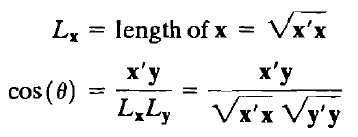 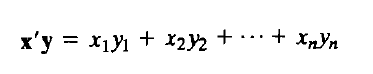 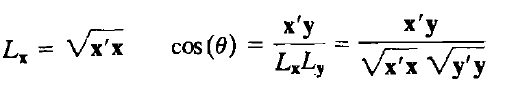 Contoh
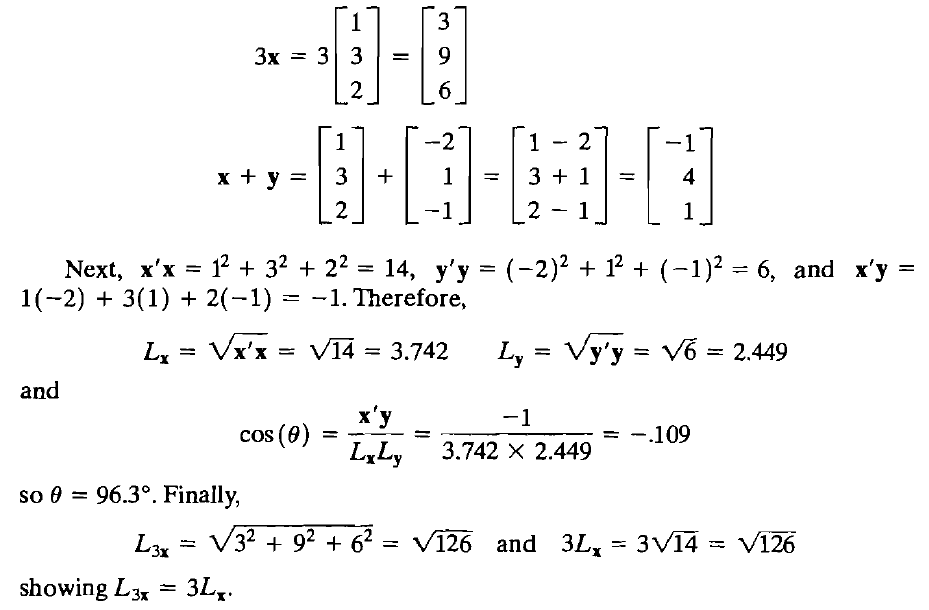 Contoh 1: 
Diketahui vektor x' = [1,3,2] dan y' = [-2,1, -1], 
Carilah 3x dan x + y. 
Selanjutnya, tentukan panjang x, panjang y, dan sudut antara x dan y. 
Periksa apakah panjang 3x adalah tiga kali panjang x.
Dasar Matrix
9
Sepasang vektor x dan y dengan dimensi yang sama dikatakan bergantung linier jika terdapat konstanta Cl dan C2, keduanya tidak nol, sehingga
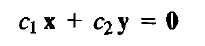 Himpunan vektor X1, X2, ... , Xk dikatakan bergantung linier jika terdapat konstanta Cl, Cz, ... , Cb tidak semuanya nol, sehingga
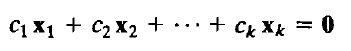 Contoh
10
Contoh 2: (Mengidentifikasi vektor bebas linier) Perhatikan himpunan vektor
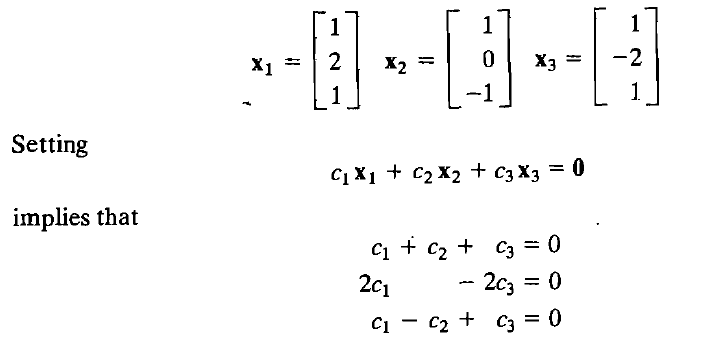 Matriks
11
Matriks adalah sembarang Array persegi panjang dari bilangan real. Tampilan array adalah n baris dan kolom p oleh
Operasi transpose A' suatu matriks mengubah kolom menjadi baris, sehingga kolom pertama A menjadi baris pertama A', kolom kedua menjadi baris kedua, dan seterusnya.
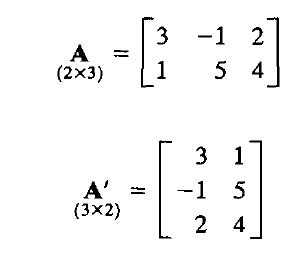 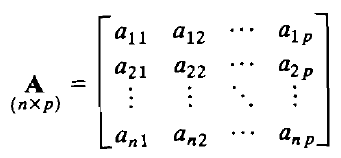 Matriks juga dapat dikalikan dengan konstanta c. Produk cA adalah matriks yang dihasilkan dari mengalikan setiap elemen A dengan c. Dengan demikian
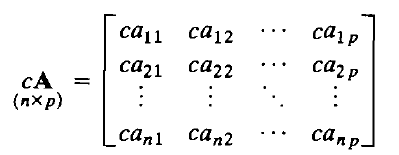 matriks A dan B dengan dimensi yang sama dapat dijumlahkan. Jumlah A + B memiliki entri (i,j)th aij + bij
Operasi Matrix
12
Contoh 2.4 (Jumlah dua matriks dan perkalian matriks dengan konstanta)
Perkalian dua matriks juga dapat ditentukan jika dimensi matriks-matriks tersebut sesuai dengan cara berikut: Bila A adalah (n X k) dan B adalah (k X p), sehingga jumlah elemen dalam satu baris adalah A sama dengan banyaknya elemen pada kolom B, kita dapat membentuk perkalian matriks AB. Sebuah elemen dari matriks baru AB dibentuk dengan mengambil hasil kali dalam setiap baris A dengan setiap kolom B.
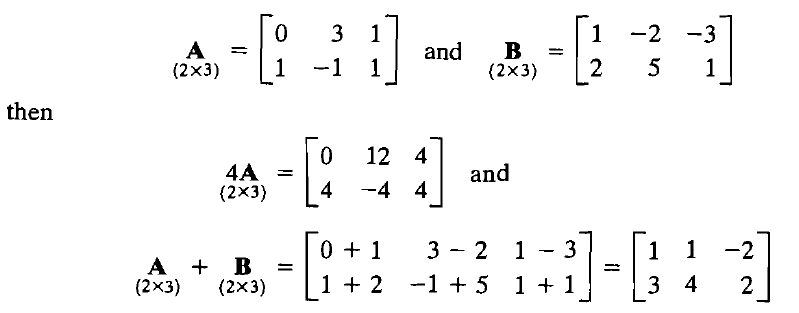 Operasi Matrix
13
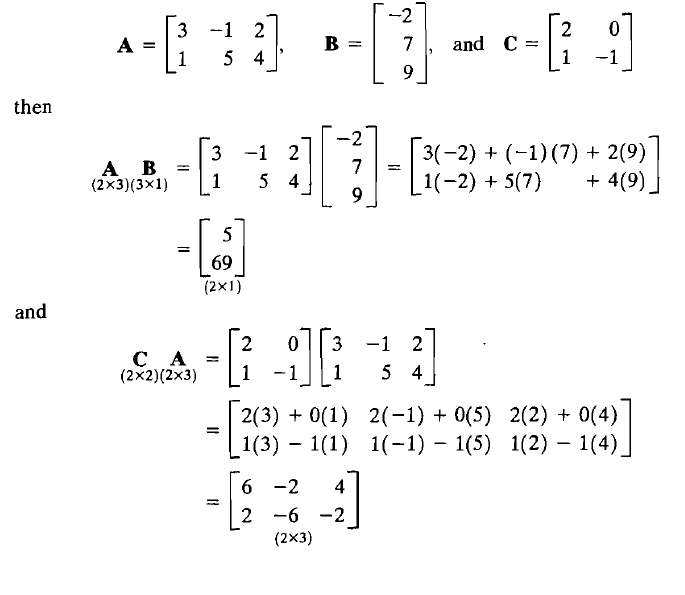 Perkalian
Operasi Matrix
14
Beberapa tipe dan dimensinya
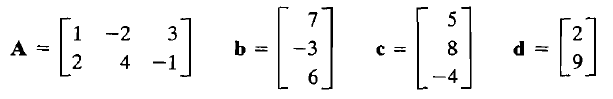 Maka:
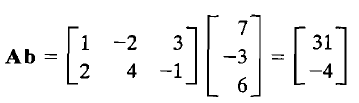 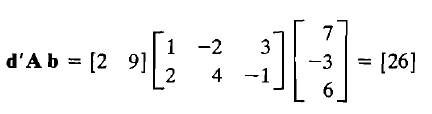 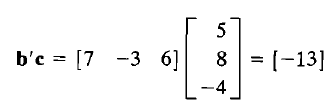 Perkalian d' A b adalah vektor 1 X 1 atau bilangan tunggal
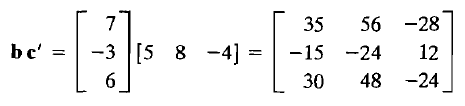 Operasi Matrix
15
A symmetric matrix
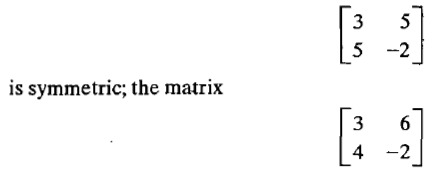 Jika dua matriks bujur sangkar A dan B berukuran sama, hasil kali AB dan BA terdefinisi, meskipun keduanya tidak harus sama
Jika kita misalkan I menunjukkan matriks kuadrat dengan satu pada diagonal dan nol di tempat lain, maka dari definisi perkalian matriks bahwa (i, j) dari AI adalah ai1 X 0 + ... + ai.j-1 X 0 + aij X 1 + ai.j+1 X 0 + .. , + aik X 0 = aij, jadi AI = A. Demikian pula, lA = A
Matriks I berlaku seperti 1 pada perkalian biasa (1·a = a '1= a), sehingga disebut matriks identitas
Hubungan skalar fundamental tentang keberadaan bilangan terbalik a-I sehingga a-la = aa-I = 1 jika a ≠ 0 memiliki ekstensi aljabar matriks berikut: Jika terdapat matriks B sehingga
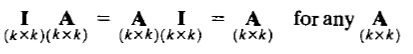 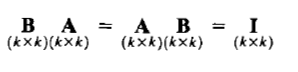 maka B disebut invers dari A dan dilambangkan dengan A-I
Operasi Matrix
16
Contoh invers matriks
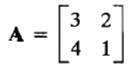 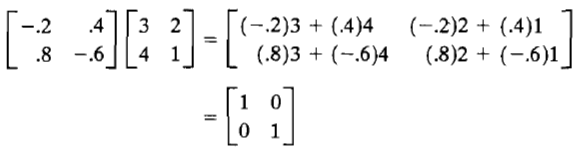 Matriks Inversnya adalah:
menyiratkan bahwa Cl = C2 = 0, sehingga kolom A bebas linier. Ini menegaskan kondisi yang dinyatakan
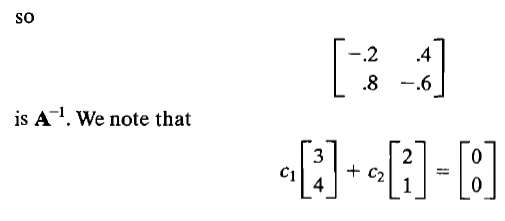 Operasi Matrix
17
invers matriks
jika jumlah kolom pada hampir 0 untuk beberapa konstanta C1, .•. , Ck, maka 
AA-I dan A-I A = I
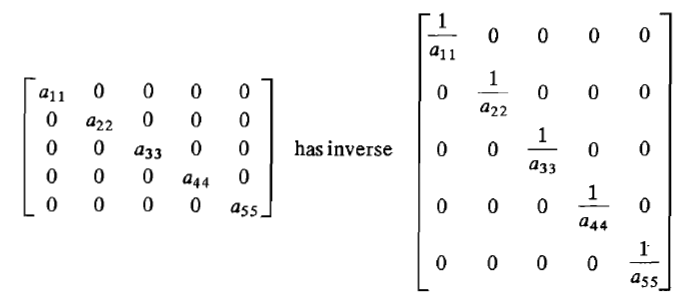 Matriks diagonal memiliki invers
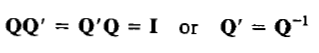 Operasi Matrix
18
invers matriks 2x2
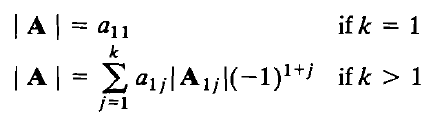 Determinant :
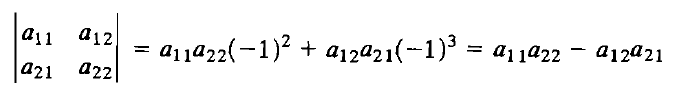 Operasi Matrix
19
invers matriks 3x3
Determinant : |A|
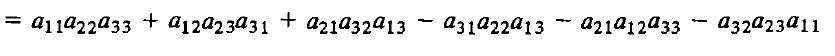 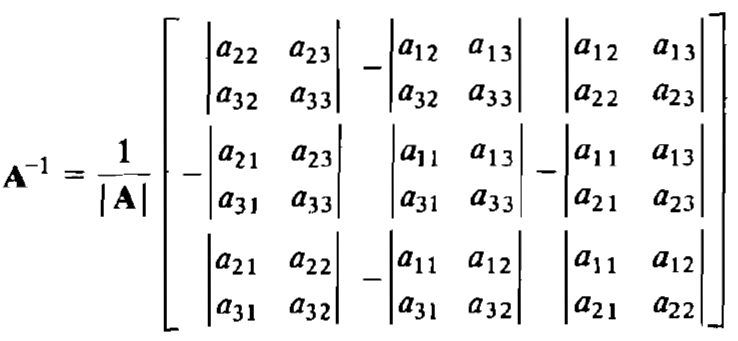 Operasi Matrix
20
Tugas
Carilah Invers dari
No 1.
No 2.
Thank you
Mirjam Nilsson​
mirjam@contoso.com
www.contoso.com